Figure 1. Number of cases (A) and incidence (B) of acute hepatitis C reported to CDC by year among young persons and ...
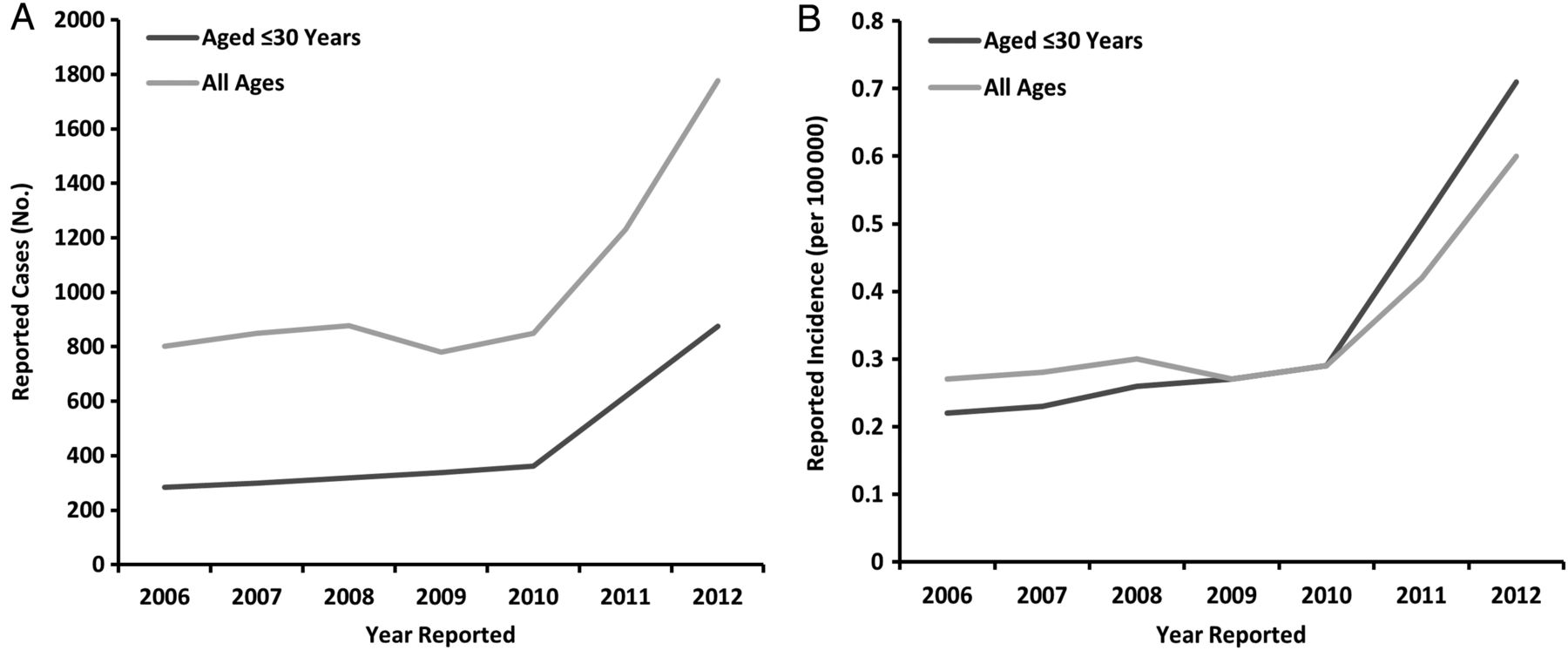 Clin Infect Dis, Volume 59, Issue 10, 15 November 2014, Pages 1411–1419, https://doi.org/10.1093/cid/ciu643
The content of this slide may be subject to copyright: please see the slide notes for details.
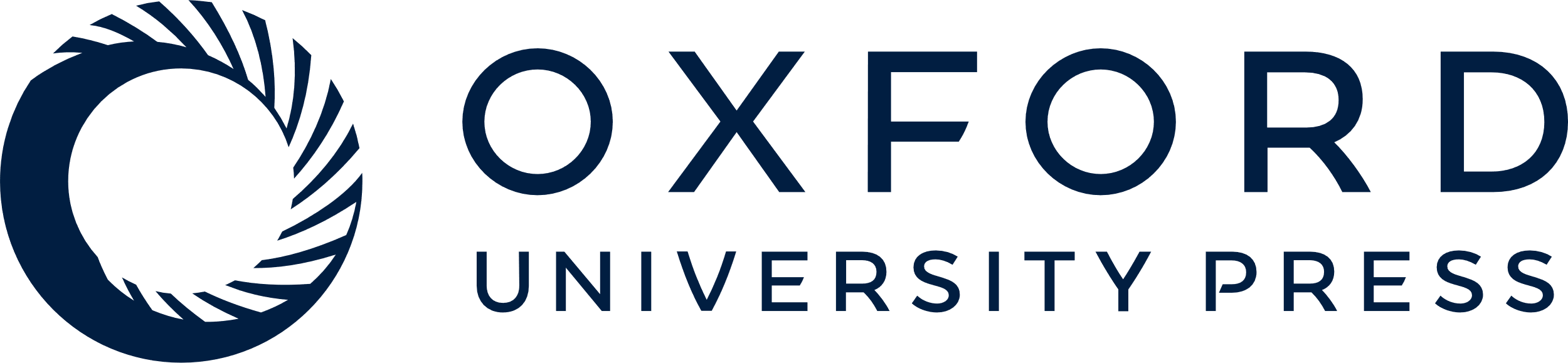 [Speaker Notes: Figure 1. Number of cases (A) and incidence (B) of acute hepatitis C reported to CDC by year among young persons and all persons, United States, 2006–2012. Abbreviation: CDC, Centers for Disease Control and Prevention.


Unless provided in the caption above, the following copyright applies to the content of this slide: Published by Oxford University Press on behalf of the Infectious Diseases Society of America 2014. This work is written by (a) US Government employee(s) and is in the public domain in the US.]
Figure 2. Maps of incidence of acute hepatitis C among young persons reported to CDC, indicating changes by state, ...
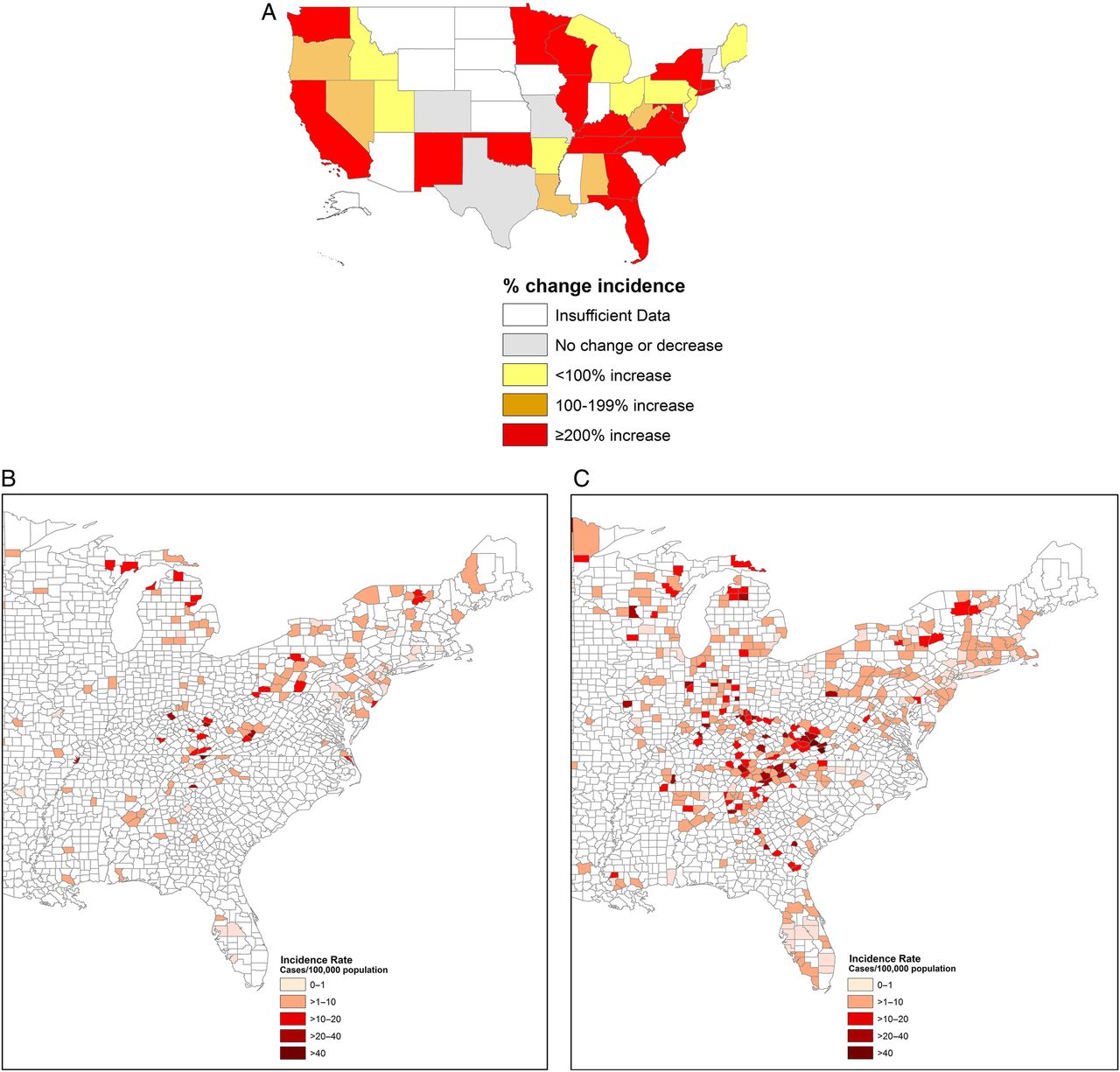 Clin Infect Dis, Volume 59, Issue 10, 15 November 2014, Pages 1411–1419, https://doi.org/10.1093/cid/ciu643
The content of this slide may be subject to copyright: please see the slide notes for details.
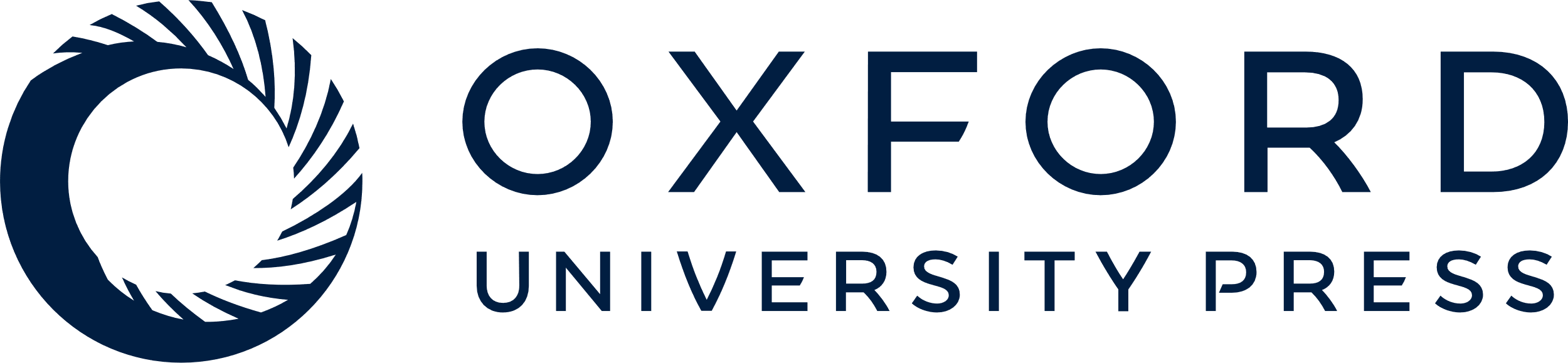 [Speaker Notes: Figure 2. Maps of incidence of acute hepatitis C among young persons reported to CDC, indicating changes by state, United States, 2006 vs 2012 (A), and by county, Eastern United States, 2006 (B) vs 2012 (C). Abbreviation: CDC, Centers for Disease Control and Prevention.


Unless provided in the caption above, the following copyright applies to the content of this slide: Published by Oxford University Press on behalf of the Infectious Diseases Society of America 2014. This work is written by (a) US Government employee(s) and is in the public domain in the US.]
Figure 3. Trends in incidence of acute hepatitis C among young persons reported to CDC, by Urbanicity, 2006–2012. ...
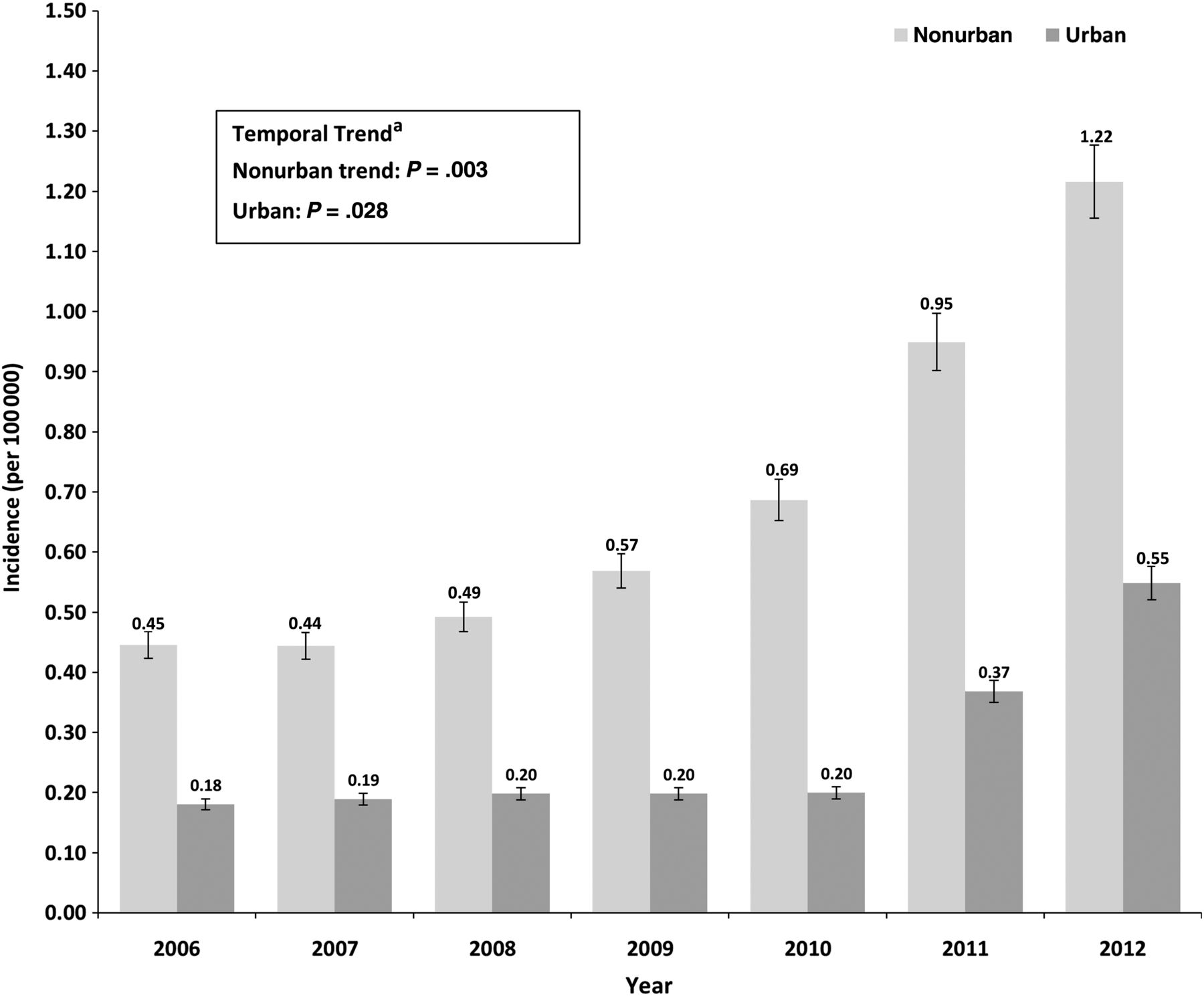 Clin Infect Dis, Volume 59, Issue 10, 15 November 2014, Pages 1411–1419, https://doi.org/10.1093/cid/ciu643
The content of this slide may be subject to copyright: please see the slide notes for details.
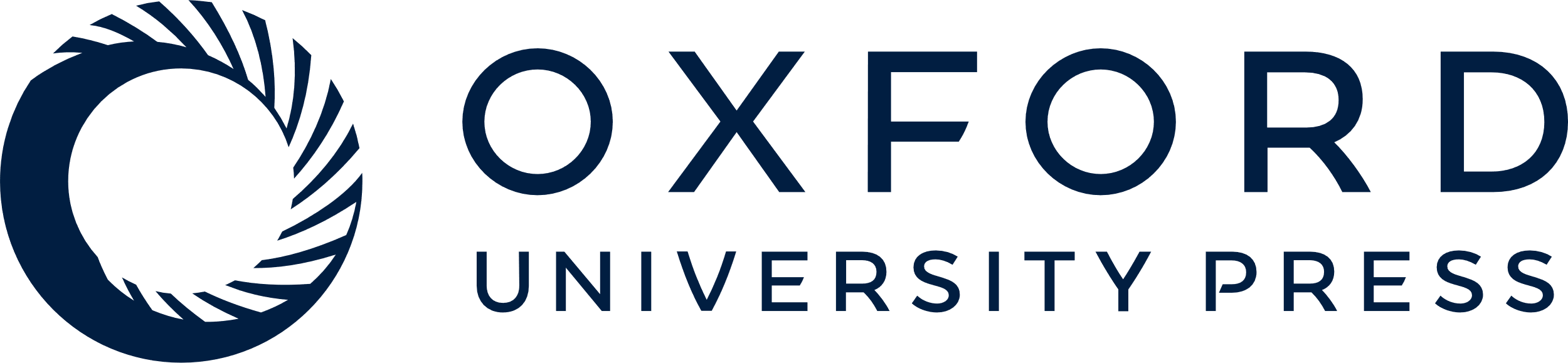 [Speaker Notes: Figure 3. Trends in incidence of acute hepatitis C among young persons reported to CDC, by Urbanicity, 2006–2012. aTemporal trends in incidence from 2006 to 2012 were assessed separately among cases of urban and nonurban county of residence using R-squared test and linear trend analysis. Trend was considered statistically significant at P < .05. Abbreviation: CDC, Centers for Disease Control and Prevention.


Unless provided in the caption above, the following copyright applies to the content of this slide: Published by Oxford University Press on behalf of the Infectious Diseases Society of America 2014. This work is written by (a) US Government employee(s) and is in the public domain in the US.]